الجــمـهوريـة الجـزائريـة الديمـقراطيـة الشعـبـيـة
وزارة الطاقة
الدورة السادسة لمؤتمر التعاون العربي الصيني في مجال الطاقة
نظرة شاملة عن قطاع الكهرباء في الجزائر
تقديم:
        مليكة ميمون مهندسة بالمديرية العامة للكهرباء، الغاز و الطاقات الجديدة و المتجددة / وزارة الطاقة
مخطط العرض
قطاع الكهرباء في الجزائر: تمهيد , الهيكلة
إنتاج الكهرباء 
المنظومة الكهربائية: بعض المعطيات, الشبكات الكهربائية, الروابط الإقليمية
منحنيات الطلب على الكهرباء
مراحل انجاز البرنامج الوطني للطاقات المتجددة 
المخطط العام للبرنامج 2015-2030
نصيب الطاقات المتجددة في التطور الطاقوى
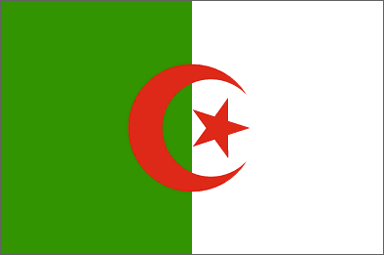 عدد السكان :   41,32 مليون نسمة 
المساحة :2 381 741  كم ²
الحدود الأرضية: 6385  كم
الجــــــزائـــر
الجــــــزائـــر
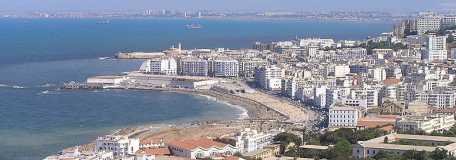 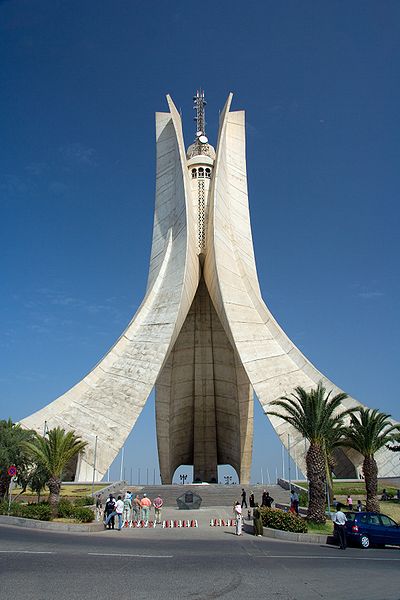 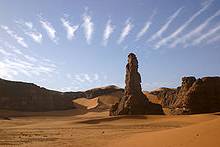 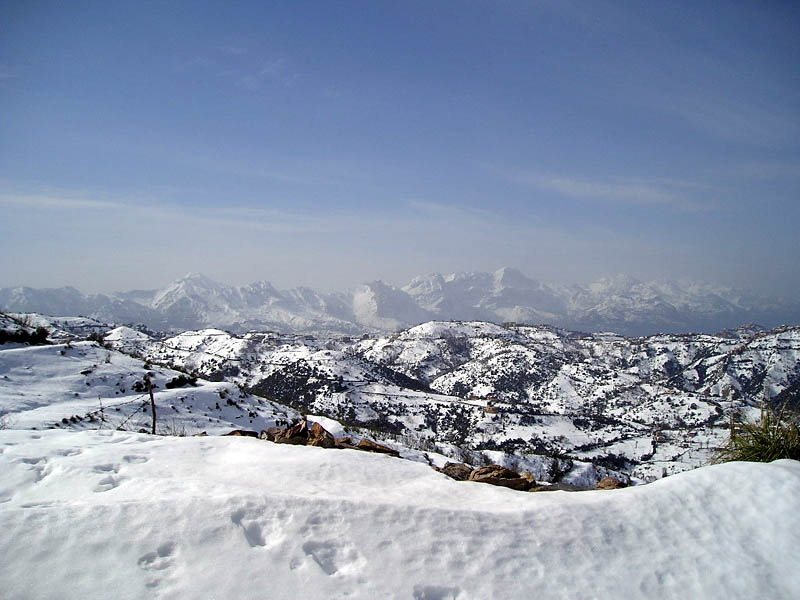 قطاع الكهرباء في الجزائر: تمهيد
في إطار السياسة الطاقوية الوطنية، يهدف قطاع الطاقة في تزويد كل السكان بالطاقة الكهربائية، و ذلك في أحسن الظروف من حيث النوعية و استمرارية الخدمة، لاسيما في الأماكن المعزولة و البعيدة عن شبكات الكهرباء. ولهذا تعتمد الجزائر منذ استقلالها في عام 1962 على تطوير هذا القطاع٬ لتحسين نوعية حياة المواطن والوضع الاقتصادي للبلاد.

ويأخذ قطاع الكهرباء اليوم في الجزائر نصيبا وافرا من اهتمامات الحكومة، من خلال توفير هذا المورد الحيوي للقطاع العائلي والقطاع الصناعي والخدمي والمرافق العامة. كما تسعى إلى التكييف الدائم بين العرض والطلب وهذا لمواجهة الطلب المتزايد على الكهرباء٬ فيسعى قطاع الكهرباء في الجزائر إلى انجاز محطات التوليد فعالة بقدرات عالية، تعزيز و توسيع شبكات نقل و توزيع الطاقة الكهربائية، وكذا الحرص على انتهاج سياسة طاقوية تهدف إلى  اطلاق ديناميكية الطاقة الخضراء من خلال تنويع مصادر الطاقة لاسيما الطاقات المتجددة و ترشيد استخدام الطاقة الكهربائية.
قطاع الكهرباء في الجزائر: تمهيد
أما في مجال تطوير الطاقات المتجددة فيهدف قطاع الطاقة إلى زيادة نسبة الطاقات المتجددة في الطاقة المولدة الاجمالية، حيث أن نسبة الطاقات المتجددة في  القدرة المركبة للإنتاج قد بلغت نهاية 2017 % 4 (% 25  منها مائية و % 75 تعود للطاقة الشمسية).
و قد شهد قطاع الكهرباء في الجزائر منذ صدور القانون رقم 02-01 بتاريخ 5 فبراير 2002 و المتعلق بالكهرباء وتوزيع الغاز بواسطة القنوات، تغيرات في هيكلته وهذا لإعادة تنظيم القطاع وفتح سوق الكهرباء للمنافسة٬ كما تم انشاء لجنة ضبط  الكهرباء والغاز و أوليت لها مهمة ضمان السير التنافسي و الشفاف لسوق الكهرباء.
ونتيجة لهذه الهيكلة فقد انتقلنا من نظام كهربائي متكامل إلى نظام كهربائي منقسم على حسب النشاط الى ثلاث مجموعات مفصلة وهي:
	نشاط التوليد
	نشاط النقل
	نشاط التوزيع
توليد
نقل
توزيع
قطاع الكهرباء في الجزائر: الهيكلة
الهيكلة المستهدفة
الوضعية قبل 2002
استيراد
خارجي
المنتجون الجدد
IPP
سونلغاز
سونلغاز
شركة الكهرباء
مسير شبكة النقل: GRTE
مسير المنظومة: OS
مسير السوق: OM
CREG
العروض
العقود
موزع
وكيل تجاري
زبون مؤهل
تصدير خارجي
المستهلك النهائي
تسعيرة الزبون
المستهلك النهائي
تسعيرة الزبون
إنتاج الكهرباء
تتكون حظيرة الإنتاج الوطنية من محطات توليد الكهرباء لشركة الجزائرية لتوليد الكهرباء (فرع من مجمع سونلغاز) و مؤسسات مشتركة مع مجمع سونلغاز.
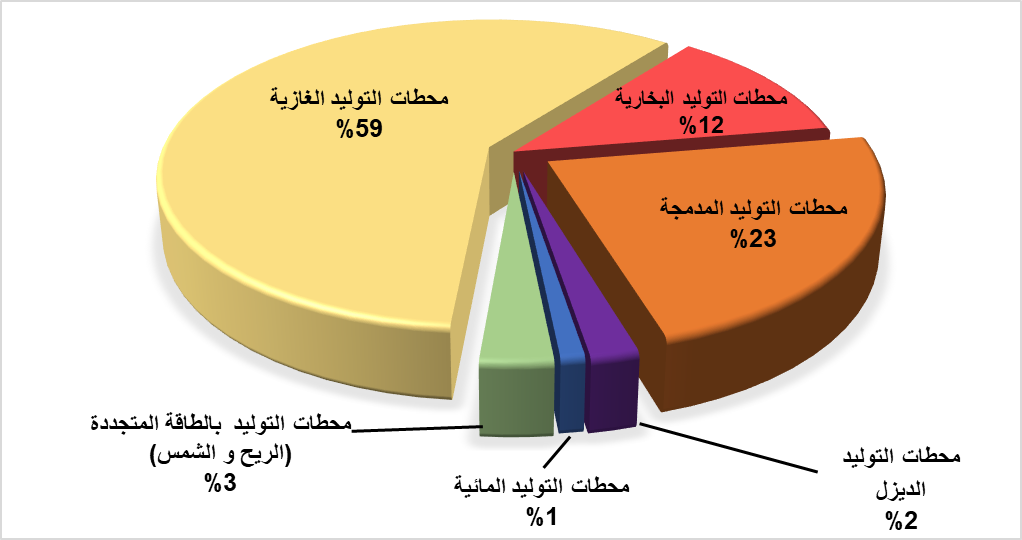 تصنيف محطات التوليد من حيث نوعية الطاقة في سنة 2017
المنظومة الكهربائية
جهد خطوط النقل  يتراوح بين 60 و400 كف
جهد خطوط التوزيع  يتراوح بين 5,5 و30 كف
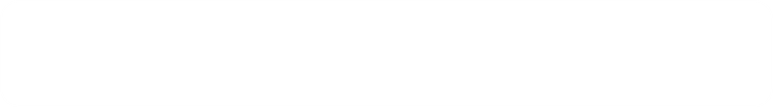 المنظومة الكهربائية: بعض المعطيات
ملاحظة: القدرة القصوى المطلوبة في شبكة الربط الوطنية هي المسجلة يوم 2017/07/31
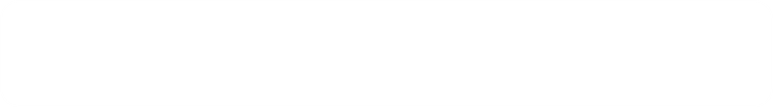 المنظومة الكهربائية - الشبكات الكهربائية
شبكة الربط الوطنية
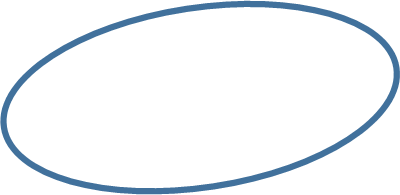 القطب عين صالح- ادرار - تيميمون
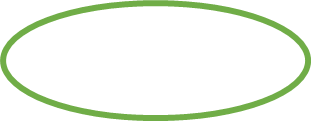 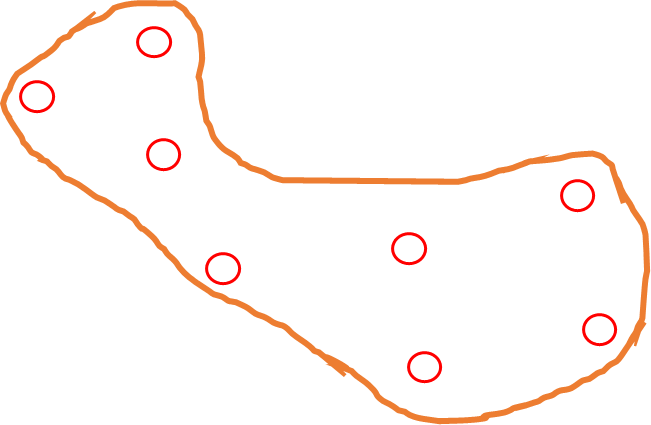 الشبكات المعزولة الجنوبية
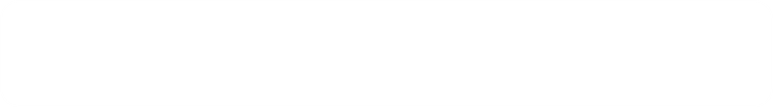 المنظومة الكهربائية: الروابط الإقليمية
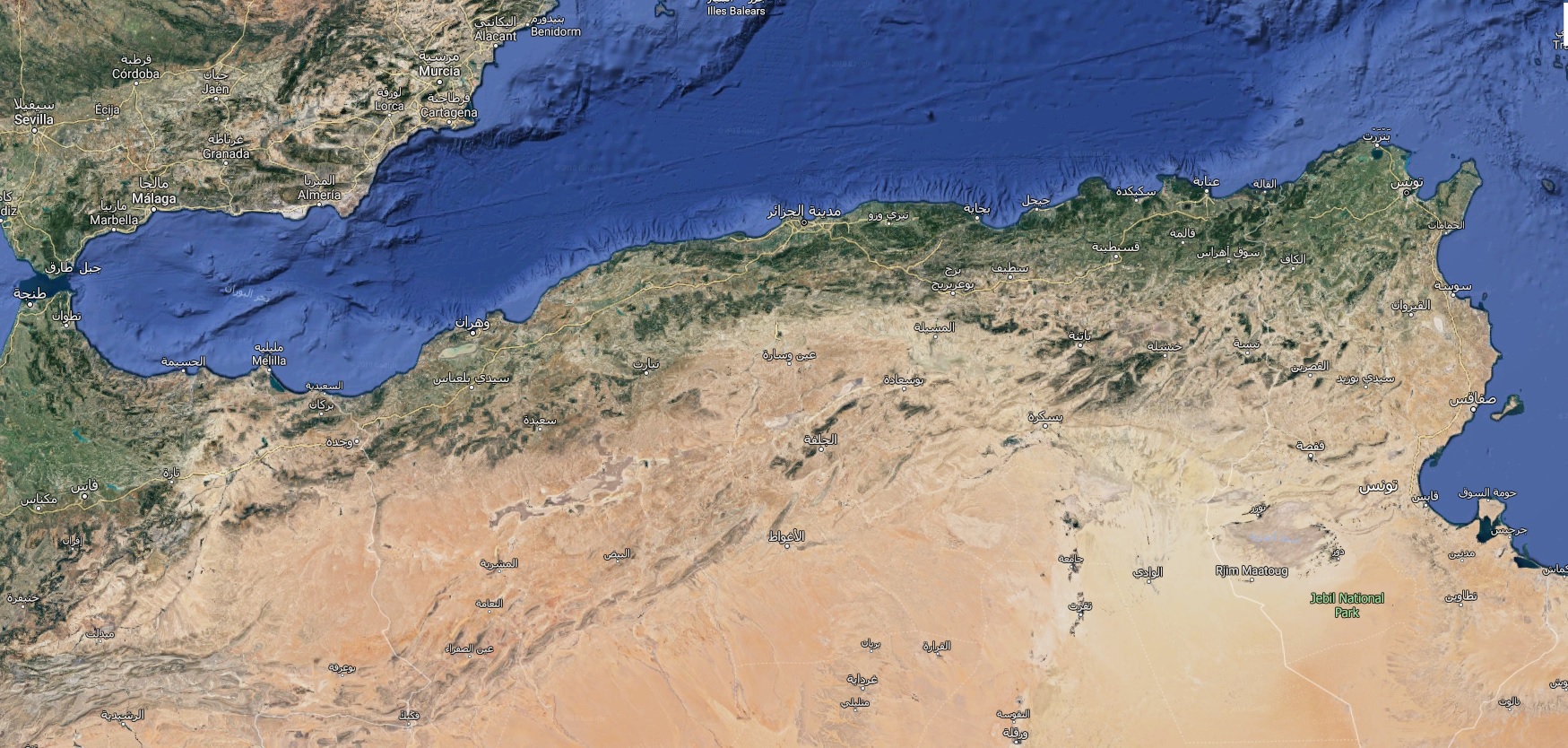 مع المغرب:  03 روابط (جهد 400 كف و 220 كف)



مع تونس: 05 روابط 
( جهد 400 كف، 220 كف ، 150 كف و 90 كف)
الشبكة الاوروبية 
       UCTE
الشبكة التونسية
STEG
الشبكة الجزائرية 
سونلغاز
الشبكة المغاربية     ONEE
منحنيات الطلب على الكهرباء
الصيف
الشتاء
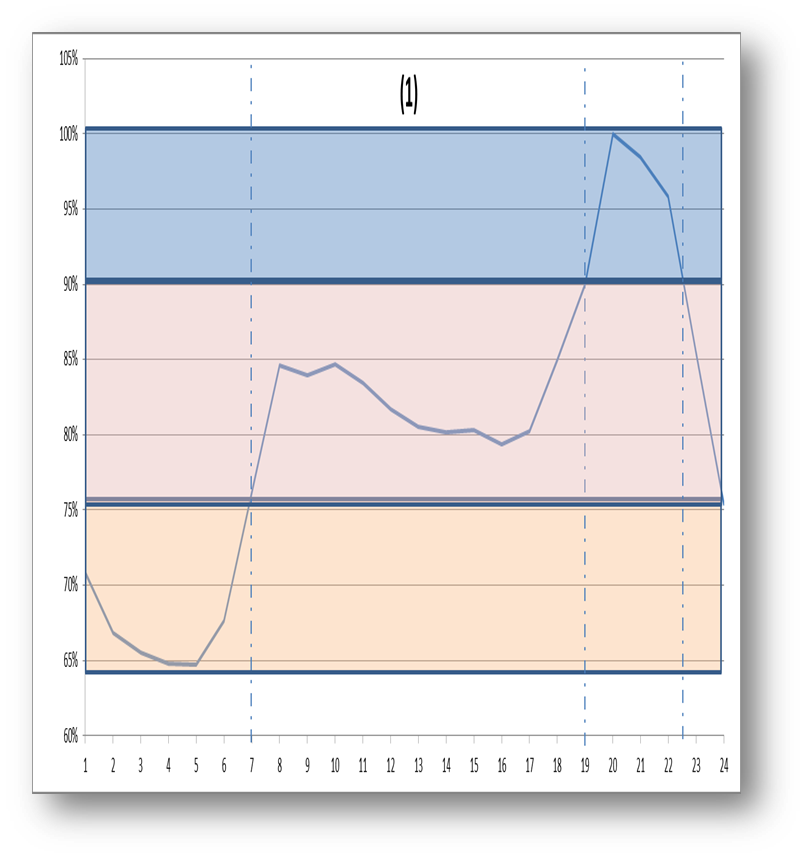 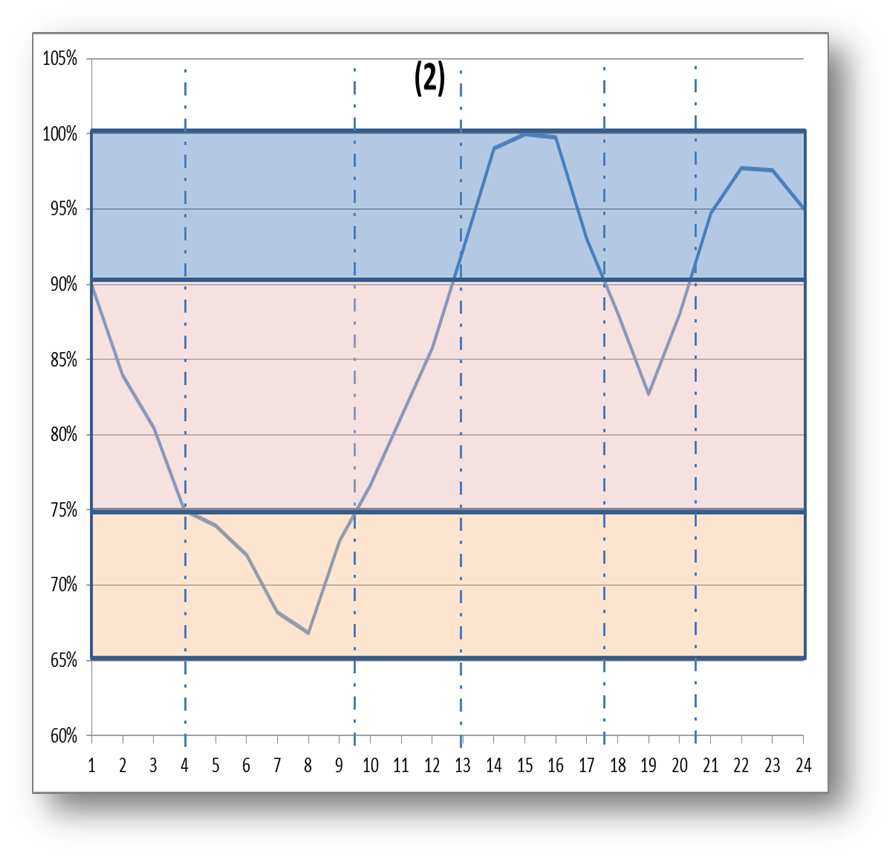 15
20
22
8
المرحلة الأولى 
2020-2015
الطاقة الشمسية :  3000 ميغا واط
الطاقة الرياح : 1010 ميغا واط 
توليد مشترك : 150 ميغا واط
طاقة حيوية : 360 ميغا واط
طاقة حرارية أرضية: 05 ميغا واط
مراحل انجاز البرنامج الوطني للطاقات المتجددة
المرحلة الثانية
2013-2021 2021-2030
الطاقة الشمسية :  10575 ميغا واط
الطاقة الرياح : 4000 ميغا واط 
توليد مشترك : 250 ميغا واط
طاقة حيوية : 640 ميغا واط
طاقة شمسية مركزة  : 2000 ميغا واط
طاقة حرارية أرضية: 10 ميغا واط
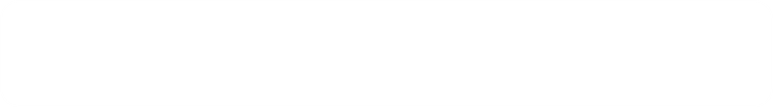 المخطط العام للبرنامج 2015-2030
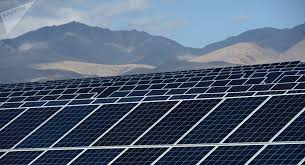 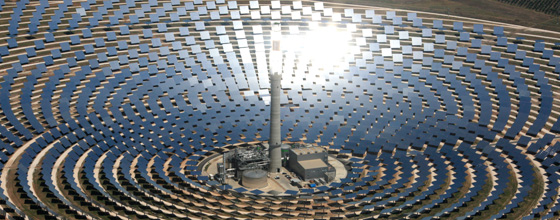 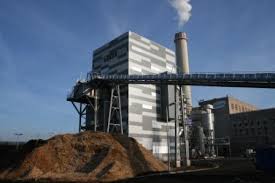 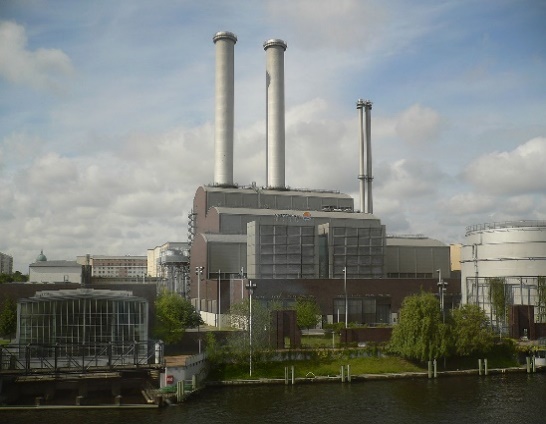 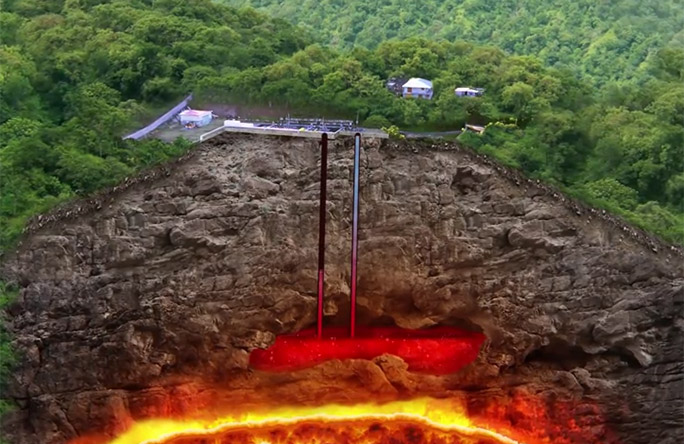 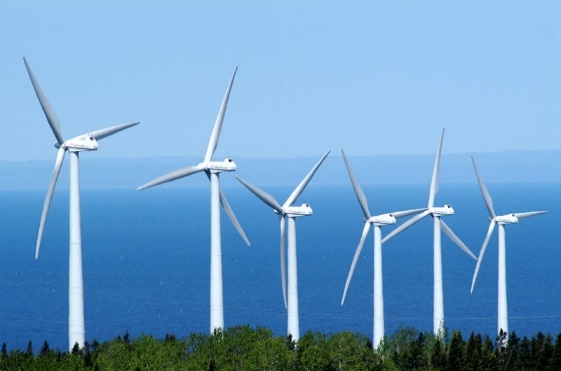 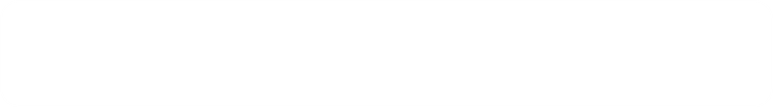 نصيب الطاقات المتجددة في التطور الطاقوى
انتاج الطاقات المتجددة سيصل:سنة 2020: 10 تيغا واط ساعة, أي %11 من الطاقة الكهربائية المنتجةسنة 2030: 46 تيغا واط ساعة, أي %27 من الطاقة الكهربائية المنتجة
http://www.energy.gov.dz
وزارة الطاقة :
و شكرا
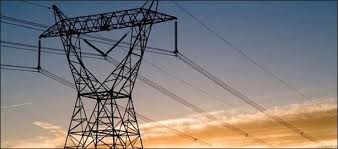 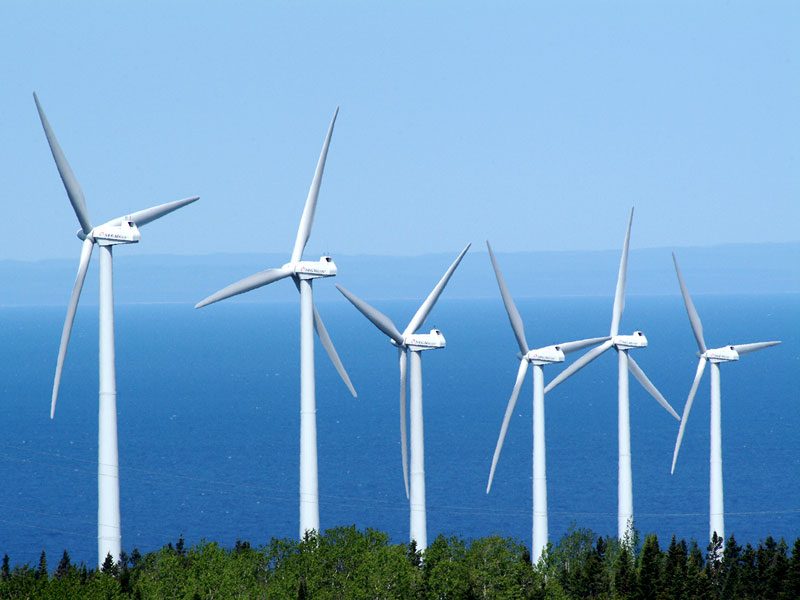 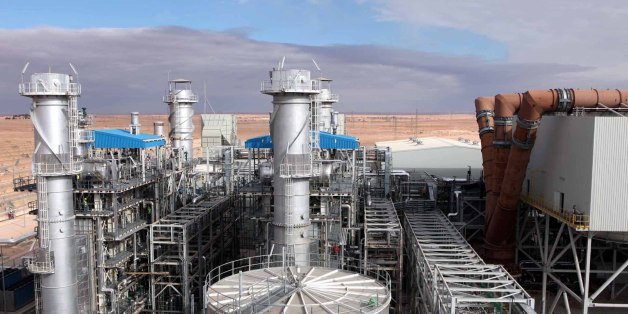